SALMA D. ESCAMILLA ZUÑIGA
ESCUELA ALFONSO RODRIGUEZ T.M.
4° GRADO SECC “C”
MATEMATICAS
SALMA D. ESCAMILLA ZUÑIGA
ESCUELA ALFONSO RODRIGUEZ T.M.
4° GRADO SECC “C”
ESPAÑOL
SALMA D. ESCAMILLA ZUÑIGA
ESCUELA ALFONSO RODRIGUEZ T.M.
4° GRADO SECC “C”
C. NATURALES
SALMA D. ESCAMILLA ZUÑIGA
ESCUELA ALFONSO RODRIGUEZ T.M.
4° GRADO SECC “C”
HISTORIA/GEOGRAFIA
SALMA D. ESCAMILLA ZUÑIGA
ESCUELA ALFONSO RODRIGUEZ T.M.
4° GRADO SECC “C”
FORM. CIVICA
SALMA D. ESCAMILLA ZUÑIGA
ESCUELA ALFONSO RODRIGUEZ T.M.
4° GRADO SECC “C”
INGLES
SALMA D. ESCAMILLA ZUÑIGA
ESCUELA ALFONSO RODRIGUEZ T.M.
4° GRADO SECC “C”
ED. FISICA/ ED. ARTISTICAS
SALMA D. ESCAMILLA ZUÑIGA
ESCUELA ALFONSO RODRIGUEZ T.M.
4° GRADO SECC “C”
CARLOS A. ESCAMILLA ZUÑIGA
ESCUELA SECUNDARIA. TEC. #1 T.M.
1° GRADO SECC “F”
MATEMATICAS
PROFR(A): LUCINA BEATRIZ GOMEZ RAMIREZ
CARLOS A. ESCAMILLA ZUÑIGA
ESCUELA SECUNDARIA. TEC. #1 T.M.
1° GRADO SECC “F”
GEOGRAFIA
PROFR(A):
CARLOS A. ESCAMILLA ZUÑIGA
ESCUELA SECUNDARIA. TEC. #1 T.M.
1° GRADO SECC “F”
COAHUILA
PROFR(A): LUCIA LOZANO LAVAL
CARLOS A. ESCAMILLA ZUÑIGA
ESCUELA SECUNDARIA. TEC. #1 T.M.
1° GRADO SECC “F”
COMPUTACION
PROFR(A): ALPHA GONZALEZ C.
CARLOS A. ESCAMILLA ZUÑIGA
ESCUELA SECUNDARIA. TEC. #1 T.M.
1° GRADO SECC “F”
ESPAÑOL
PROFR(A): JUAN SANTOS ZAPATA ORTEGA
CARLOS A. ESCAMILLA ZUÑIGA
ESCUELA SECUNDARIA. TEC. #1 T.M.
1° GRADO SECC “F”
INGLES
PROFR(A):
CARLOS A. ESCAMILLA ZUÑIGA
ESCUELA SECUNDARIA. TEC. #1 T.M.
1° GRADO SECC “F”
CIENCIAS
PROFR(A):
CARLOS A. ESCAMILLA ZUÑIGA
ESCUELA SECUNDARIA. TEC. #1 T.M.
1° GRADO SECC “F”
ARTES
PROFR(A):
SALMA
SALMA
SALMA
SALMA
SALMA
SALMA
SALMA
SALMA
SALMA
SALMA
$ 100 .00
$ 100 .00
$ 100 .00
$ 100 .00
$ 100 .00
$ 100 .00
$ 100 .00
$ 100 .00
$ 100 .00
$ 100 .00
PESOS
PESOS
PESOS
PESOS
PESOS
PESOS
PESOS
PESOS
PESOS
PESOS
SALMA
SALMA
SALMA
SALMA
SALMA
SALMA
SALMA
SALMA
SALMA
SALMA
$ 100 .00
$ 100 .00
$ 100 .00
$ 100 .00
$ 100 .00
$ 100 .00
$ 100 .00
$ 100 .00
$ 100 .00
$ 100 .00
PESOS
PESOS
PESOS
PESOS
PESOS
PESOS
PESOS
PESOS
PESOS
PESOS
SALMA
SALMA
SALMA
SALMA
SALMA
SALMA
SALMA
SALMA
SALMA
SALMA
SALMA
SALMA
SALMA
SALMA
SALMA
$ 50 .00
$ 50 .00
$ 50 .00
$ 50 .00
$ 50 .00
$ 50 .00
$ 50 .00
$ 50 .00
$ 50 .00
$ 50 .00
$ 50 .00
$ 50 .00
$ 50 .00
$ 50 .00
$ 50 .00
PESOS
PESOS
PESOS
PESOS
PESOS
PESOS
PESOS
PESOS
PESOS
PESOS
PESOS
PESOS
PESOS
PESOS
PESOS
$ 10.00
PESOS
$ 10.00
PESOS
$ 10.00
PESOS
$ 10.00
PESOS
$ 10.00
PESOS
$ 10.00
PESOS
$ 10.00
PESOS
$ 10.00
PESOS
$ 10.00
PESOS
$ 10.00
PESOS
$ 10.00
PESOS
$ 10.00
PESOS
$ 10.00
PESOS
$ 10.00
PESOS
$ 10.00
PESOS
$ 10.00
PESOS
$ 10.00
PESOS
$ 10.00
PESOS
$ 10.00
PESOS
$ 10.00
PESOS
SALMA
SALMA
SALMA
SALMA
SALMA
SALMA
SALMA
SALMA
SALMA
SALMA
SALMA
SALMA
SALMA
SALMA
SALMA
SALMA
SALMA
SALMA
SALMA
SALMA
$ 1.00
PESO
$ 1.00
PESO
$ 1.00
PESO
$ 1.00
PESO
$ 1.00
PESO
$ 1.00
PESO
$ 1.00
PESO
$ 1.00
PESO
$ 1.00
PESO
$ 1.00
PESO
$ 1.00
PESO
$ 1.00
PESO
$ 1.00
PESO
$ 1.00
PESO
$ 1.00
PESO
$ 1.00
PESO
SALMA
SALMA
SALMA
SALMA
SALMA
SALMA
SALMA
SALMA
SALMA
SALMA
SALMA
SALMA
SALMA
SALMA
SALMA
SALMA
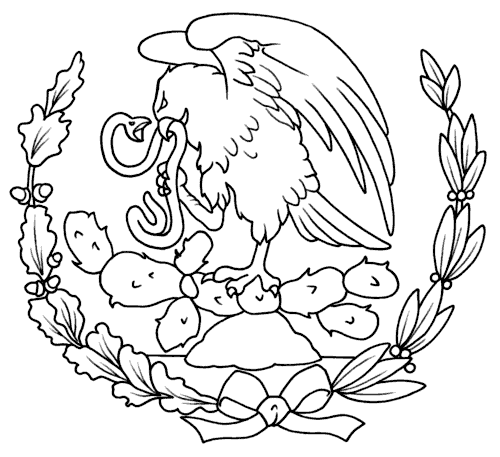 APARATO REPRODUCTOR FEMENINO
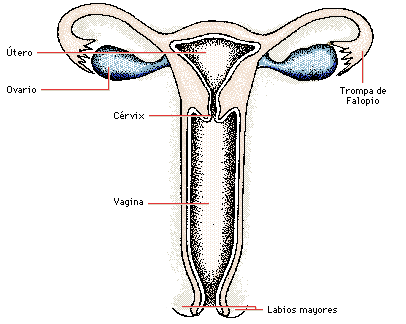 APARATO REPRODUCTOR MASCULINO
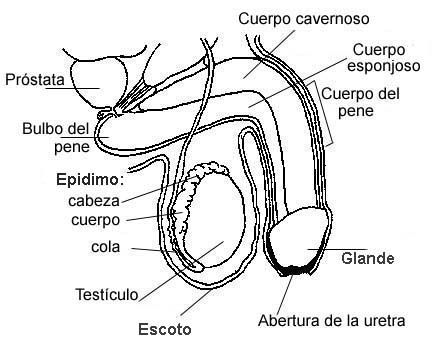 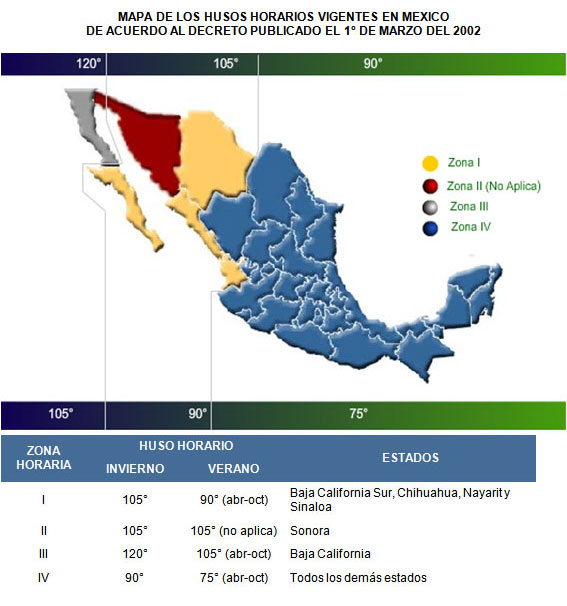